Poptávka po alternativních pohonech automobilů v ČR          o čem hovoří statistiky registrací
Odborná konference PETROL SUMMIT 2017

              


                                               2.11.2017	Josef Pokorný, tajemník SDA
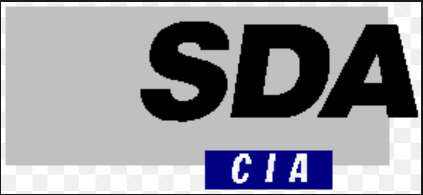 Statistiky SDA, zdroj, způsob třídění
SDA zveřejňuje od roku 2004
Zdroj – statistické údaje z Centrálního registru vozidel, údaje o prodejích členů SDA
Zveřejňované statistiky obsahují u nových vozidel data po tzv. čištění, tj. úpravě nesprávně zaznamenaných údajů v registru vozidel a korekci zásadních chyb metodou ztotožnění s prodaným vozidlem
Data jsou tříděna podle určitých kritérií včetně paliva
U jednotlivých dovozů jsou uváděna základní nečištěná data, kde nedochází k podrobnějšímu třídění – údaje nejsou známé nebo nejsou garantované
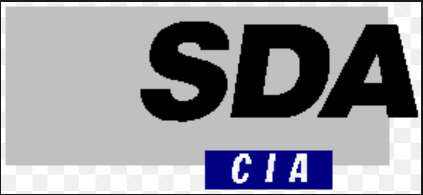 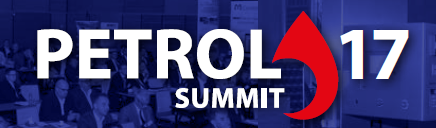 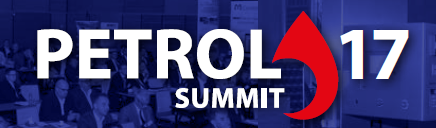 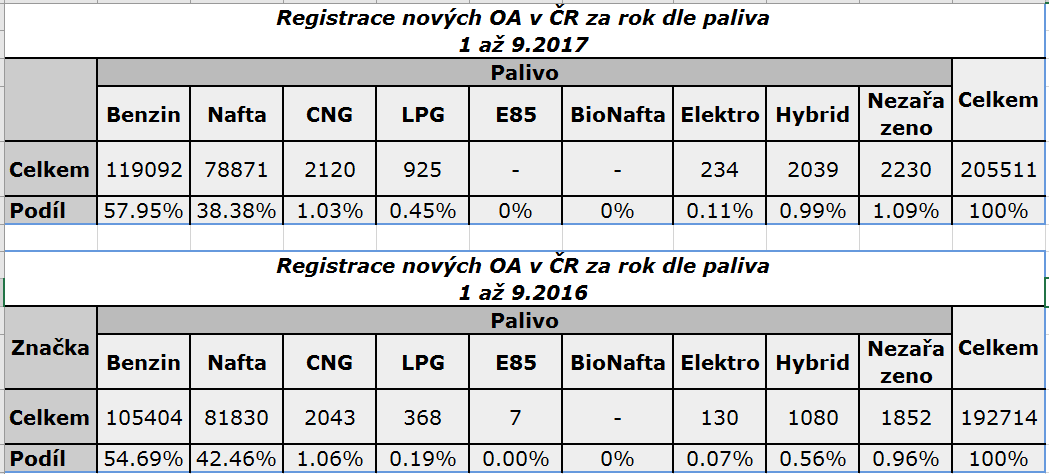 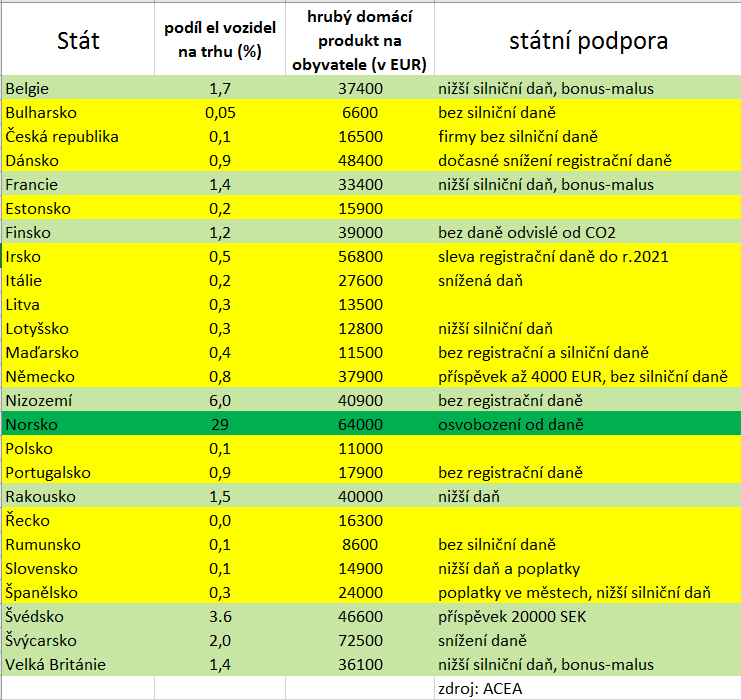 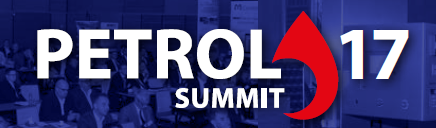 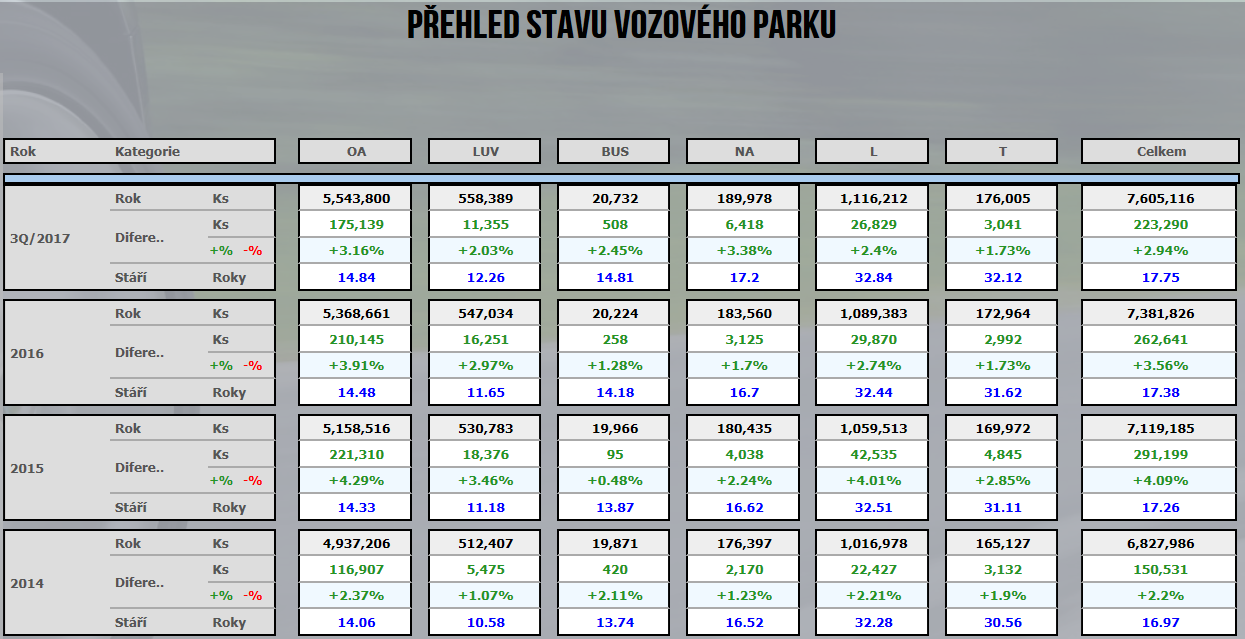 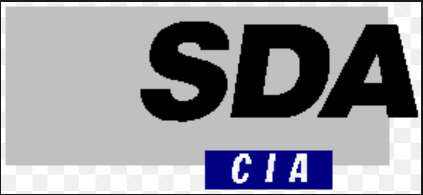 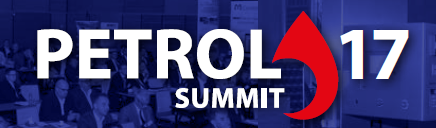 Prognóza počtu elektromobilů v ČR do roku 2025
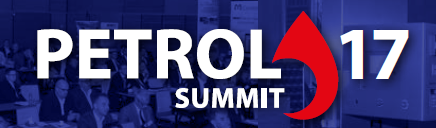 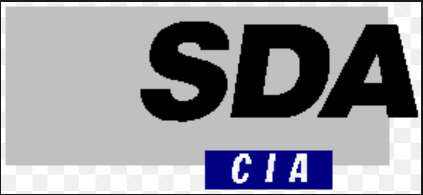 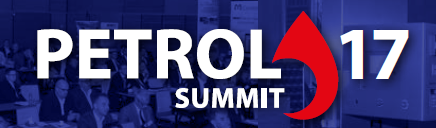 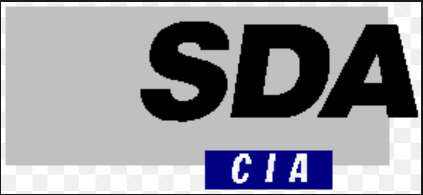 Děkuji za pozornost!Josef PokornýSvaz dovozců automobilůsda@sda-cia.cz602 659 264